EL PETROLEO
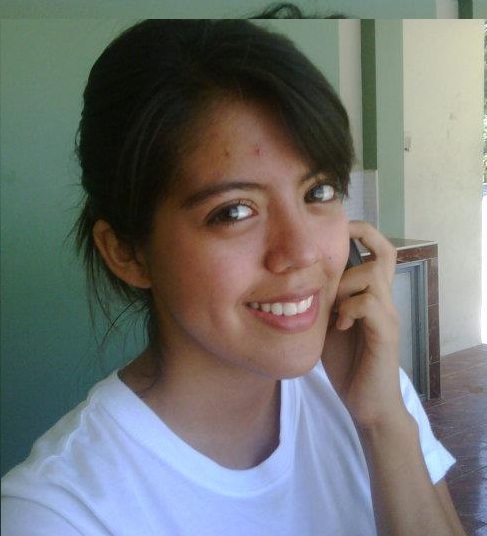 AUTOR 
NARCISA PASMAY
LA CONTAMINACION DEL SUELO
La contaminación del suelo generalmente aparece al producirse una ruptura de tanques de almacenamiento subterráneo, aplicación de pesticidas, filtraciones de rellenos sanitarios o de acumulación directa de productos industriales. Un suelo se puede degradar al acumularse en él sustancias a unos niveles tales que repercuten negativamente en el comportamiento de los suelos. Las sustancias, a esos niveles de concentración, se vuelven tóxicas para los organismos del suelo. Se trata pues de una degradación química que provoca la pérdida parcial o total de la productividad del suelo.
DERIVADO DEL PETRÓLEO
Un derivado del petróleo es un producto procesado en refinerías usando como materia prima el petróleo. Según la composición del crudo y la demanda, las refinerías pueden producir distintos productos derivados del petróleo. La mayor parte del crudo es usado como materia prima para obtener energía, por ejemplo la gasolina.